نمونه هایی از برنامه های مشارکت کارکنان
فصل پنجم:انگیزش:از مفاهیم تا کاربرد
برنامه ای مبتنی بردستمزد متغیر،در مرحله عمل
پرداخت بر اساس مهارت
برنامه پرداخت بر اساس مهارت چیست
پرداخت بر اساس مهارت وتئوری های انگیزش
برنامه پرداخت براساس مهارت،در مرحله عمل
مشارکت کارکنان
مشارکت کارکنان چیست
شرکت کارکنان در مرحله عمل
برنامه هایی در زمینه پرداخت متغیر
برنامه ای مبتنی بر حقوق متغیرچیست
تئوری انتظار و برنامه مبتنی برپرداخت دستمزد متغیر
1
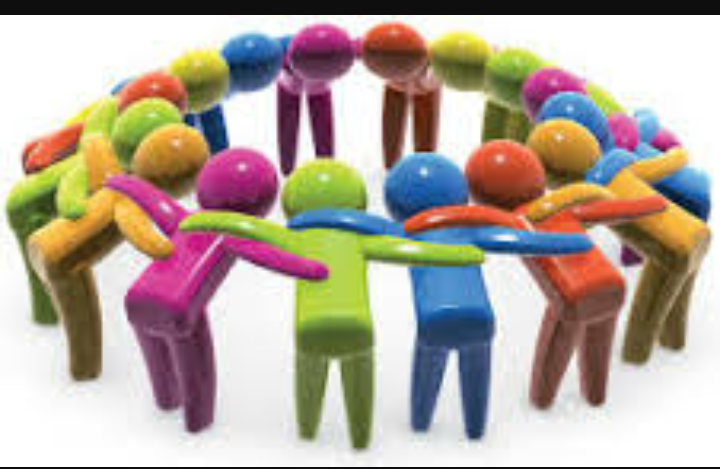 مشارکت کارکنان
نوعی فرایند مشارکتی است که هدفش تشویق و ترغیب کارکنان و اعضای سازمان به دادن تعهد و مشارکت هر چه بیشتر در امور موفقیت سازمان است و اینکه کارکنان در فرایند تصمیم گیری که بر سرنوشت انان اثر میگذارد مشارکت کنند
2
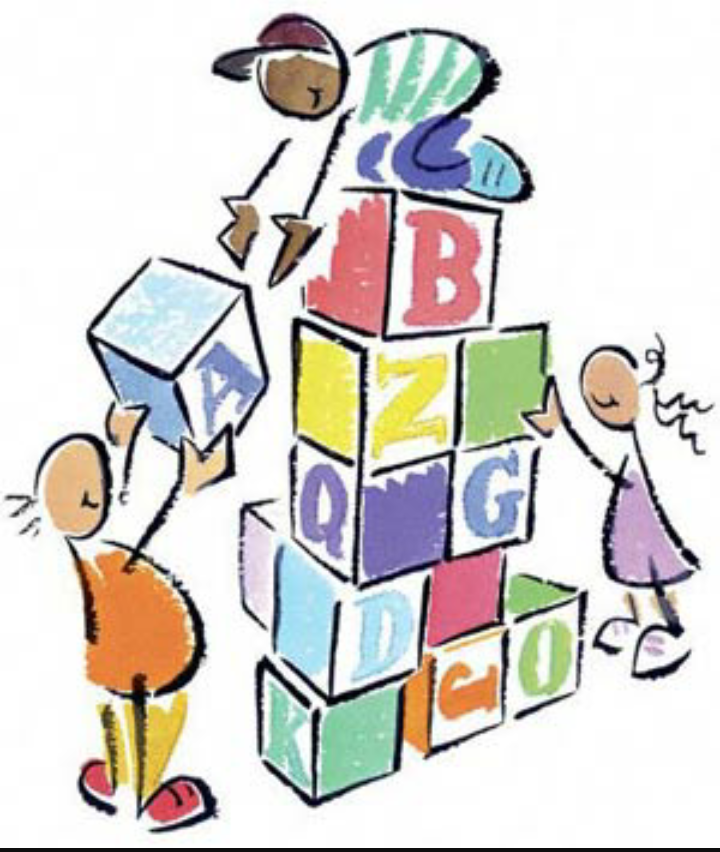 نمونه هایی از برنامه های مشارکت کارکنان
در این بخش ما به چهار نوع مشارکت کارکنان می پردازیم

مشارکت مدیریت
مشارکت نماینده
دایره کیفیت
سهیم کردن کارکنان در سهام شرکت
3
1-مدیریت مشارکتی
زیر دستان در تصمیم گیری سهم بسزایی دارند و در این زمینه با رئیس مستقیم خود در قدرت شریک هستند                          
بهبود وضع روحی کارکنان
اثر معمولی بر متغیر های مثل تولید،انگیزش و رضایت شغلی دار
به معنی بهبود عملکرد کارکنان نیست
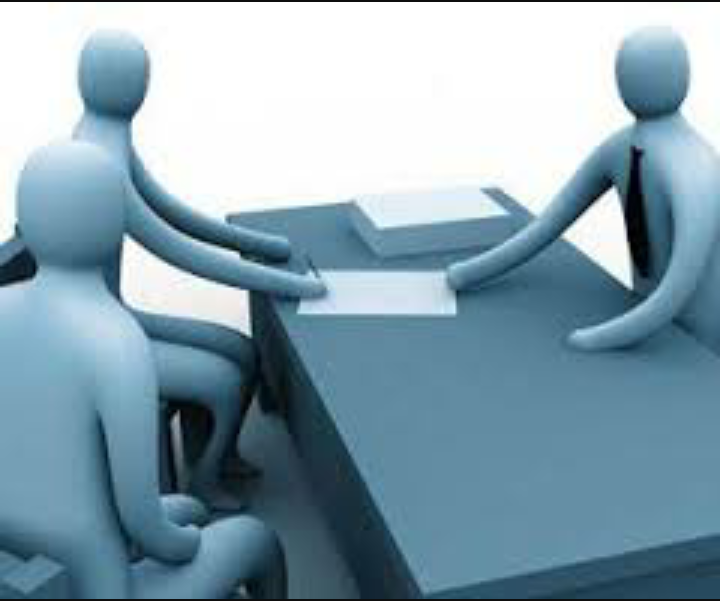 4
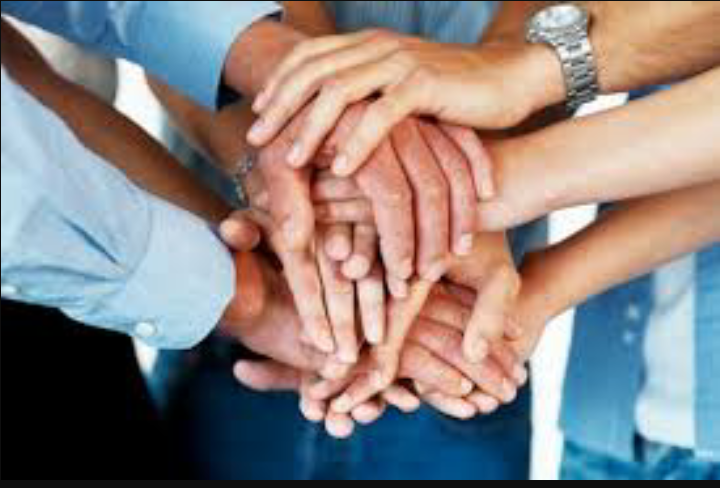 2.مشارکت نمایندگان کارکنان
شرکتها باید نمایندگانی را از خود به مجامع تصمیم گیری اعزام نمایند تا در تصمیم گیریها مشارکت کنند وهدف از این اعزام توزیع قدرت در سازمان است وسازمان می کوشد حقوقی برابر به نیروی کار دهد تا ان نیرو همسنگ مدیریت و سهامداران شود
5
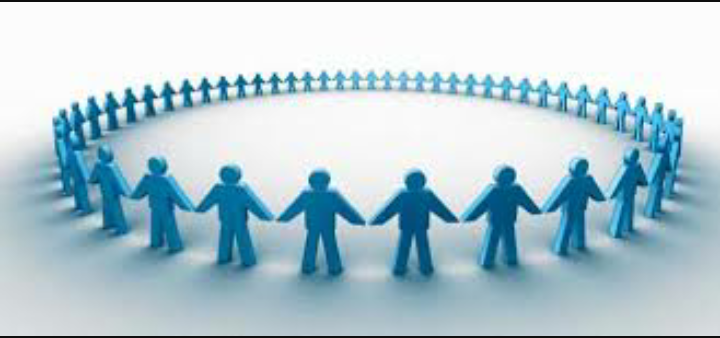 3.دایره کیفیت
مفهوم اموزش کارکنان و مشارکت دادن انها در امور سازمان است تا بدان وسیله بر مهارت خود بیفزایند و بااستراتژیهای مختلف در رابطه با کیفیت اشنا شوند وشیوه های تجزیه وتحلیل مسائل را فراگیرند
6
شیوه عملکرد یک نمونه از دایره کیفیت
شناسایی کردن مساله
تصمیم گیری
گزینش مساله
مدیریت:آبی
اعضای گروه دایره کیفیت:مشکی
مدیریت و اعضای دایره کیفیت:قرمز
بررسی راه حل
بررسی مساله
راه حل های پیشنهادی
7
4-سهیم کردن کارکنان در شرکت
برنامه ایی است که به موجب ان ،کارکنا ،مالک سهام شرکت می شوند تا انان بتوانند در مزایای حاصل از فعالیتهای شرکت سهیم شوند
مزایا
بهبود عملکرد کارکنان
موجب افزایش رضایت شغلی
8
شرکت کارکنان در مرحله عمل
آلمان،فرانسه،هلند،اسکا ندیناوی ارائه اصول دموکراسی
آمریکا اصرار بر مشارکت در امر دارند
مدیریت مشارکتی
ژاپن حمایت از مشارکت نماینده
دوایر کیفیت
عدم موفقیت سبب جایگزین شدن ساختارهای جامع مبتنی بر تیم
واگذاری سهام شرکتها به کارکنان
امروزه بیشتر از ده میلیون کارمند و کارگر از سهامداران شرکت ها هستند
9
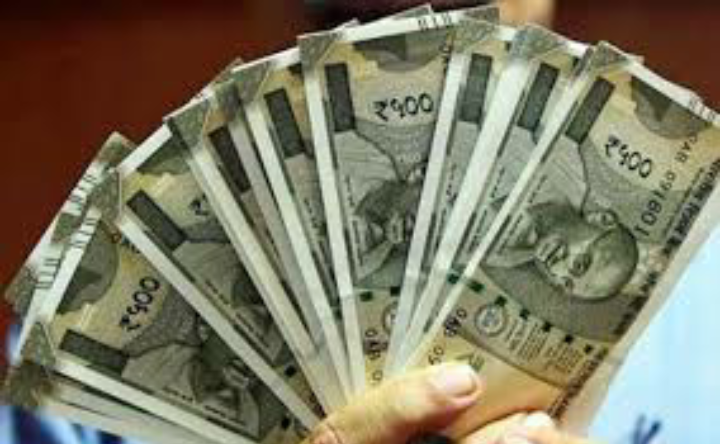 برنامه هایی در زمینه پرداخت متغیر:
میزان پاداش و جایزه شرکت بر اساس سوداوری شرکت محاسبه می شود
10
برنامه های مبتنی بر حقوق متغیرچیست؟
نمونه ای دستمزد یا حقوق متغیر است  با هدف انگیزش،مشارکت کارکنان در سود ،دادن پاداش و جایزه واز این قبیل که پرداخت حقوق با عملکرد رابطه مستقیم دارد

 4برنامه متفاوت دارد
3.مشارکت در سود
4.طرح دادن پاداش به گروه
2.دادن جایزه
1.براساس قطعه
11
آیا برنامه مربوط به پرداخت دستمزدمتغیر کار ساز واقع شده است؟
بر نگرش کار کنان اثر مثبت می گذارد،
مثلا در امریکا بر روی 83 شرکت انجام شد وبه این نتیجه رسیدند که سبب شد0/083 شکایت ،0/084 درصد میزان غیبت،0/069درصد میزان تصادفات کاهش یابد.
12
تئوری انتظار و برنامه مبتنی بر پرداخت دستمزد متغیر
پرداخت متغییر با تئوری انتظار سازگار است،به ویژه افراد می توانند بین عملکرد و پاداش های دریافتی رابطه بر قرار کنند.
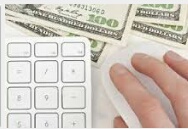 13
برنامه های مبتنی بر دستمزد متغیر،در مرحله عمل
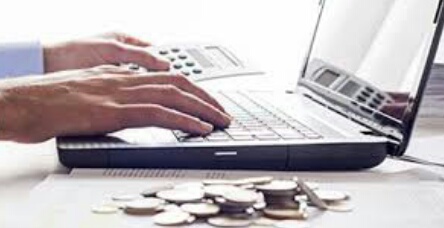 پرداخت ها را بر حسب میزان فعالیت افراد تنظیم می کنند زیرا پرداخت دستمزد متغیر دارای قدرت انگیزشی است
در سال1989
در سال 1991
درسال1993
در سال 1994
امروز 2000شرکت چنین بر نامه ای رو به اجرا در می آورند
0/044 درصد شرکت ها دستمزد براساس عملکرد
به 0/051 درصد رسید
0/014 شرکت ها میزان پاداش بر اساس عملکرد بود
این رقم به 0/021 در صد رسید
14
پرداخت بر اساس مهارت
سازمان ها افراد را با توجه به مهارتشان استخدام می کنند سپس انها را در کارهایی می گمارند که از نظر مقام اداری شایسته احراز ان پست باشند
به پرداخت بر اساس مهارت پرداخت بر اساس شایستگی
 هم گفته می شود
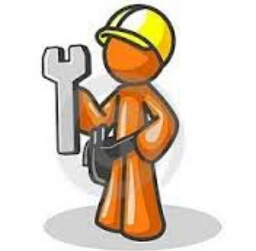 15
سوال؟
ایا برنامه پرداخت ها بر اساس مهارت کاربرد هم دارد؟
16
جواب:
از دیگاه مدیریت انعطاف پذیزی پدیده جالبی است،چون کارکنان با تخصص پایین استخدام می شود ،
1.پرداخت براساس مهارت کارکنان را تشویق می کند تا مهارت های زیادی یاد بگیرند 
2. رفتارهای ناکارامد کاهش یابد 
3.درآمد و دانش خود را افزایش دهند
4.سبب بهبود عملکرد می شود
17
پرداخت بر اساس مهارت و تئوری های انگیزش
با تئوری انگیزش سازگاری داردچون کارکنان را وادار می کند تا1. مطالب جدید یاد بگیرند2.میزان مهارت خود را افزایش دهند و رشد کنند
با سلسه مراتب مزلو منافات نداردچون کسانی که نیازشان در حد پایین است،به میزان زیادی ارضا می شود
در رابطه با نیاز به موفقیت منافات نداردزیرا:1.سبب پویایی افراد و افزایش بازده ایی می شود2.سبب یادگیری و افزایش مهارتهای جدید می شود
با تئوری تقویت رفتارنیز رابطه متقابل داردزیرا :1.سبب افزایش مهارت2.انعطاف پذیر تر شدن3.وتقویت رفتار میشود
18
برنامه پرداخت بر اساس مهارت:در مرحله عمل
پرداخت بر اساس مهارت موضوع روز است،وارزش بازار در گرو مهارتی است که باید داشته باشیم
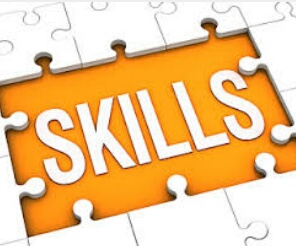 19
منابع:
مبانی رفتار سازمانی،استیفن پی. رابینز،مترجمان:دکترعلی پارسیان،دکتر سید محمد اعرابی
اینترنت
20
21